XXX创业
商业融资计划书
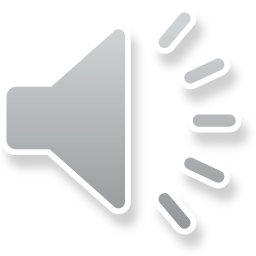 [Speaker Notes: 版权声明：300套精品模板商业授权，请联系【锐旗设计】:https://9ppt.taobao.com，专业PPT老师为你解决所有PPT问题！]
目录
01
02
03
目录
04
我们是谁？
我们要做什么？
我们怎么做
发展计划
财务与融资
05
项目介绍
公司与团队介绍
融资与资本运作
发展的战略目标
运营方法
目录
01
公司简介
我们是谁？
团队介绍
核心成员介绍
组织结构
目录
关于颜色
如需更换色彩，请在主题色（设计/颜色/自定义）中进行更改，如自定义下未显示本模板使用的色彩，请新建主题色/保存 本模板色彩后再进行编辑。


本模版具备基本构架，合理美观的编排好了现成的图文位置，结合本企业的具体情况更换即可，方便实用。版块结构可根据具体实用情况将前后秩序重新排列使用


图片添加有两种方式，一使用 右键/更改图片，其二在 形状填充下选择“图片”形式进行填充。图片如变形或更改尺寸，需用剪裁工具进行调整。文中使用的图片请根据您的具体内容或需求进行更换。
关于内容
关于图片
[Speaker Notes: 版权声明：300套精品模板商业授权，请联系【锐旗设计】:https://9ppt.taobao.com，专业PPT老师为你解决所有PPT问题！]
行动力强
专业
年轻
有梦想
团队是指拥有共同目标，并且具有不同能力的一小群人有意识的协调行为或力的系统，这群人就如同人的五官一样，共同协作维持一个人的生存，缺一不可。

我们是一支专业的团队。我们的成员拥有多年的信息安全专业技术背景，来自国内知名安全公司的一线骨干。

我们是一支年轻的团队。我们的平均年龄仅有26岁，充满了朝气和创新精神。

我们是一支专注的团队。我们坚信，安全的品牌源自客户的信任。只有专注，才能做好安全。

我们是一支有梦想的团队。我们来自五湖四海，因为一个共同的梦想：做一家真正优秀的信息安全企业，为客户提供最可靠的互联网安全防护。
姓名
姓名
职务或头衔
职务或头衔
主要的职业经验在这里输入，将介绍成员的主要经历用简短的文字描述，包括成员曾经的任职主要机构有哪些，从业的年份、行业经验等等。
主要的职业经验在这里输入，将介绍成员的主要经历用简短的文字描述，包括成员曾经的任职主要机构有哪些，从业的年份、行业经验等等。
能力值
能力值
创造力
创造力
管理能力
管理能力
协调力
协调力
营销力
营销力
职务名称
姓名
姓名
姓名
姓名
职务名称
职务名称
职务名称
点击输入简要文字介绍，文字内容需概括精炼，不用多余的文字修饰，言简意赅的说明分项内容……。
点击输入简要文字介绍，文字内容需概括精炼，不用多余的文字修饰，言简意赅的说明分项内容……。
点击输入简要文字介绍，文字内容需概括精炼，不用多余的文字修饰，言简意赅的说明分项内容……。
点击输入简要文字介绍，文字内容需概括精炼，不用多余的文字修饰，言简意赅的说明分项内容……。
董事会
总经理
生产副总
行政副总
经营副总
行政人事部
信息管理部
研发部
资料部
生产部
质管部
财务部
股份部
营销部
国际部
出纳
电子开发部
化工开发部
采购部
仓库
生管部
电子厂
化工厂
生技部
质管部
质检部
行政部
人力资源部
法务部
总务室
电脑室
文管中心
会计
证券部
股份制办公室
对外投资部
商务中心
市场部
销售部
售后服务部
外贸部
加工部
目录
02
项目来源
我们要做什么？
需求分析
项目解决的问题
行业前景
竞争对手
可行性分析
点击输入简要文字内容，文字内容需概括精炼，不用多余的文字修饰，言简意赅的说明分项内容……。
01
项目的背景介绍在这段文字中录入，根据你所录入的文字内容多少对字号的大小进行更改，切忌长篇大论。
来源及背景
点击输入简要文字内容，文字内容需概括精炼，不用多余的文字修饰，言简意赅的说明分项内容……。
02
点击输入简要文字内容，文字内容需概括精炼，不用多余的文字修饰，言简意赅的说明分项内容……。
03
现实需求
点击输入简要文字内容……
点击输入简要文字内容……
点击输入简要文字内容……
项目所在传统行业的存在的危机状况
点击输入简要文字内容……
点击输入简要文字内容……
关键字设问？
关键字设问？
点击输入简要文字内容……
关键字设问？
点击输入简要文字内容，文字内容需概括精炼，不用多余的文字修饰，言简意赅的说明分项内容……
点击输入简要文字内容……
项目解决的问题
输入标题文本
点击输入简要文字内容，文字内容需概括精炼，不用多余的文字修饰，言简意赅的说明该项内容。
D
A
B
C
ITEM
ITEM
ITEM
ITEM
在此添加标题
在此添加标题
在此添加标题
在此添加标题
替换你的文字替换你的文字替换你的文字替换你的文字
替换你的文字替换你的文字替换你的文字替换你的文字
替换你的文字替换你的文字替换你的文字
替换你的文字替换你的文字替换你的文字替换你的文字
项目前景
01
02
03
04
在此添加标题
在此添加标题
在此添加标题
在此添加标题
在此添加标题
替换你的文字替换你的文字
替换你的文字替换你的文字
替换你的文字替换你的文字
替换你的文字替换你的文字
替换你的文字替换你的文字替换你的文字替换你的文字
替换你的文字替换你的文字
替换你的文字替换你的文字替换你的文字替换你的文字
替换你的文字替换你的文字
替换你的文字替换你的文字替换你的文字替换你的文字
替换你的文字替换你的文字
替换你的文字替换你的文字替换你的文字替换你的文字
替换你的文字替换你的文字
05
竞争对手
OPTION   A
OPTION   A
OPTION   A
OPTION   A
在此添加标题
在此添加标题
在此添加标题
在此添加标题
替换你的文字替换你的文字替换你的文字替换你的文字
替换你的文字替换你的文字替换你的文字替换你的文字
替换你的文字替换你的文字替换你的文字替换你的文字
替换你的文字替换你的文字替换你的文字替换你的文字
可行性分析
01
03
在此添加标题
在此添加标题
替换你的文字替换你的文字替换你的文字替换你的文字
替换你的文字替换你的文字替换你的文字替换你的文字
02
04
在此添加标题
在此添加标题
替换你的文字替换你的文字替换你的文字替换你的文字
替换你的文字替换你的文字替换你的文字替换你的文字
替换你的文字替换你的文字
目录
03
产品概述
我们怎么做？
产品形式
网络营销方案
底面推广计划
代理推广
利润分析
有经济效益
点击输入简要文字内容，文字内容需概括精炼，不用多余的文字修饰，言简意赅的说明分项内容……
有利于民生
点击输入简要文字内容，文字内容需概括精炼，不用多余的文字修饰，言简意赅的说明分项内容……
有利于提升政府形象
点击输入简要文字内容，文字内容需概括精炼，不用多余的文字修饰，言简意赅的说明分项内容……
[Speaker Notes: 版权声明：300套精品模板商业授权，请联系【锐旗设计】:https://9ppt.taobao.com，专业PPT老师为你解决所有PPT问题！]
线下门店
电脑客户端
手机APP
点击输入说明文字
点击输入说明文字
点击输入说明文字
点击输入简要文字内容，文字内容需概括精炼，不用多余的文字修饰，言简意赅的说明分项内容。点击输入简要文字内容，文字内容需概括精炼，不用多余的文字修饰，言简意赅的说明分项内容……
点击输入简要文字内容，文字内容需概括精炼，不用多余的文字修饰，言简意赅的说明分项内容。点击输入简要文字内容，文字内容需概括精炼，不用多余的文字修饰，言简意赅的说明分项内容……
朋友圈推广
点击输入简要文字内容，文字内容需概括精炼，言简意赅的说明分项内容……
人人网
点击输入简要文字内容，文字内容需概括精炼，言简意赅的说明分项内容……
微博营销
点击输入简要文字内容，文字内容需概括精炼，言简意赅的说明分项内容……
微信营销
点击输入简要文字内容，文字内容需概括精炼，言简意赅的说明分项内容……
推广方案
在此添加标题
替换你的文字替换你的文字替换你的文字替换你的文字
06
在此添加标题
替换你的文字替换你的文字替换你的文字替换你的文字
01
05
在此添加标题
替换你的文字替换你的文字替换你的文字替换你的文字
添加标题
在此添加标题
替换你的文字替换你的文字替换你的文字替换你的文字
02
04
在此添加标题
替换你的文字替换你的文字替换你的文字替换你的文字
03
在此添加标题
替换你的文字替换你的文字替换你的文字替换你的文字
利润分析
30%
50%
80%
100%
在此添加标题
在此添加标题
在此添加标题
在此添加标题
替换你的文字替换你的文字
替换你的文字
替换你的文字替换你的文字
替换你的文字
替换你的文字替换你的文字
替换你的文字
替换你的文字替换你的文字
替换你的文字
TEXT HERE
TEXT HERE
TEXT HERE
TEXT HERE
替换你的文字替换你的文字替换你的文字替换你的文字替换你的文字替换你的文字替换你的
替换你的文字替换你的文字替换你的文字替换你的文字替换你的文字替换你的文字替换你的
替换你的文字替换你的文字替换你的文字替换你的文字替换你的文字替换你的文字替换你的
目录
04
公司战略目标
发展与计划
短期盈利计划
五年发展规划
产品开发计划
市场拓展计划
高瞻远瞩
企业使命
无论一小步还是一大步
都要带动人类的进步
制胜未来
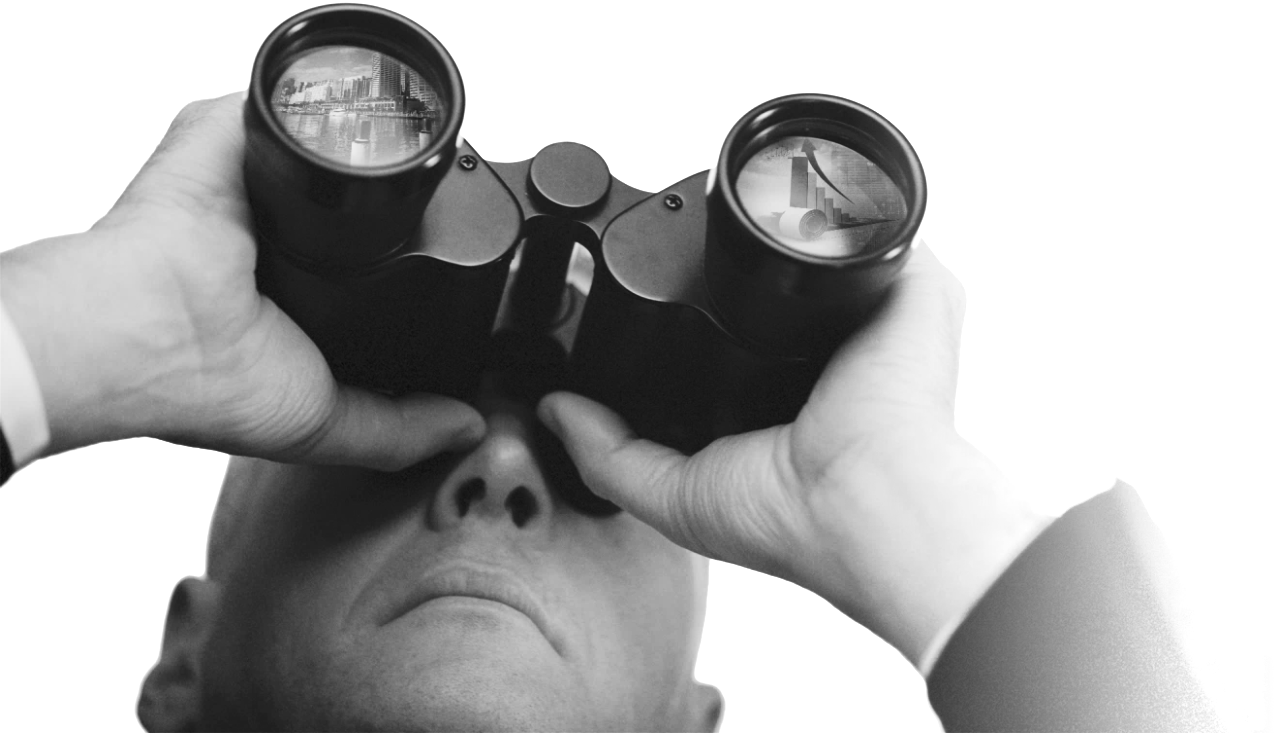 企业宗旨
发展员工  成就客户
回报股东  强大国家
核心价值
合作共赢  务实创新
经营理念
诚信  务实  敬业  创新
[Speaker Notes: 版权声明：300套精品模板商业授权，请联系【锐旗设计】:https://9ppt.taobao.com，专业PPT老师为你解决所有PPT问题！]
发展规划
成功
在此添加标题
替换你的文字替换你的文字
替换你的文字
替换你的文字
替换你的文字
在此添加标题
替换你的文字
替换你的文字
替换你的文字
在此添加标题
替换你的文字替换你的文字
替换你的文字
替换你的文字
在此添加标题
替换你的文字替换你的文字
替换你的文字
01
02
04
03
STEP
STEP
STEP
STEP
短期盈利计划
在此添加标题
替换你的文字替换你的文字替换你的文字
在此添加标题
替换你的文字替换你的文字替换你的文字
在此添加标题
替换你的文字替换你的文字替换你的文字
在此添加标题
01
02
03
04
替换你的文字替换你的文字替换你的文字
STEP
STEP
STEP
STEP
产品说明一……点击输入本栏的具体文字，简明扼要的说明分项内容，此为概念图解，请根据您的具体内容酌情修改
1
核心产品
产品说明二……点击输入本栏的具体文字，简明扼要的说明分项内容，此为概念图解，请根据您的具体内容酌情修改
2
产品说明三……点击输入本栏的具体文字，简明扼要的说明分项内容，此为概念图解，请根据您的具体内容酌情修改
3
子产品
子产品
子产品
子产品
子产品
子产品
市场分析
输入您的标题文字
TITLE HERE
TITLE HERE
TITLE HERE
TITLE HERE
This is a sample text. Insert your desired text here.
This is a sample text. Insert your desired text here.
This is a sample text. Insert your desired text here.
This is a sample text. Insert your desired text here.
目录
05
成本预算
财务与融资
资金缺口
融资计划
融资用途
点击输入本栏的具体文字，简明扼要的说明分项内容，此为概念图解，请根据您的具体内容酌情修改
其他成本
10%
管理成本
办公成本
点击输入本栏的具体文字，简明扼要的说明分项内容，此为概念图解，请根据您的具体内容酌情修改
20%
40%
营销成本
点击输入本栏的具体文字，简明扼要的说明分项内容，此为概念图解，请根据您的具体内容酌情修改
点击输入本栏的具体文字，简明扼要的说明分项内容，此为概念图解，请根据您的具体内容酌情修改
30%
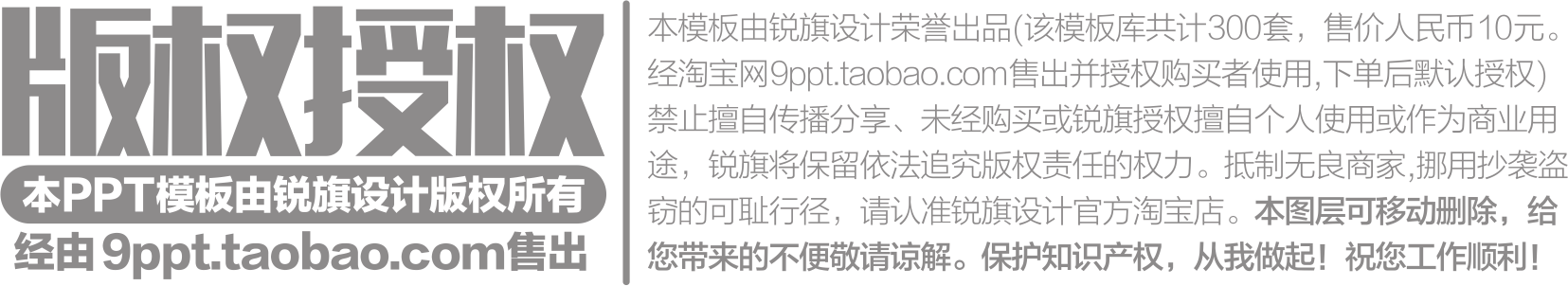 所需资金
800万
点击输入简要文字内容，文字内容需概括精炼，不用多余的文字修饰，言简意赅的说明分项内容。
点击输入简要文字内容，文字内容需概括精炼，不用多余的文字修饰……
已有资金
400万
点击输入简要文字内容，文字内容需概括精炼，不用多余的文字修饰。
点击输入简要文字内容，文字内容需概括精炼……
融资计划
在此添加标题
替换你的文字
替换你文字替换你的文字
替换你文字
替换你的文字
替换你文字替换你的文字
替换你文字
在此添加标题
融资与
计划
替换你的文字
替换你文字替换你的文字
替换你文字
替换你的文字
替换你文字替换你的文字
替换你文字
在此添加标题
在此添加标题
[Speaker Notes: 版权声明：300套精品模板商业授权，请联系【锐旗设计】:https://9ppt.taobao.com，专业PPT老师为你解决所有PPT问题！]
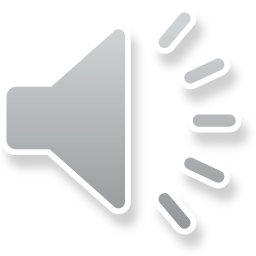 谢谢您的观看
[Speaker Notes: 版权声明：300套精品模板商业授权，请联系【锐旗设计】:https://9ppt.taobao.com，专业PPT老师为你解决所有PPT问题！]